Biological Modeling of Neural Networks
7.1 Cortical Populations
       - population activity
       - columns and receptive fields
7.2  Connectivity
      - cortical connectivity
      - model connectivity schemes
7.3 Mean-field argument
         -  asynchronous state
7.4  Random Networks
        - Balanced state
Week 7:Neuronal Populations
Wulfram Gerstner
EPFL, Lausanne, Switzerland
Reading for week 7:
NEURONAL DYNAMICS
Ch. 12.1 – 12.4.3
     (except Section 12.3.7)
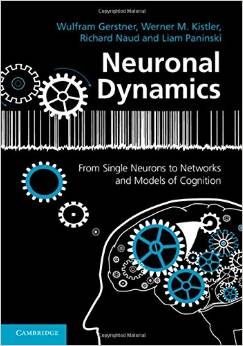 Wulfram Gerstner
EPFL, Lausanne, Switzerland
Cambridge Univ. Press
[Speaker Notes: IN 2016 this became lecture 7. The exercise 2 is only looking at mean current now, no fluctuations. The old exercises 2 and 3 have been removed.
IN 2015 this was given as lecture 10.
 1st lecture:  25 minutes to arrive at Quiz 2, 45 minutes to arrive at slide 30: 1st lecture finished with asynchrounous state on blackboard.
2nd lecture: 30 minutes, to arrive at  exercise 1 (from 10:45 – 11:15)
3rd lecture: 15 minutes to explain exercise; then noise-dependent gain function and random networks.]
Biological Modeling of Neural Networks – Review from week 1
motor 
cortex
10 000 neurons
3 km of wire
1mm
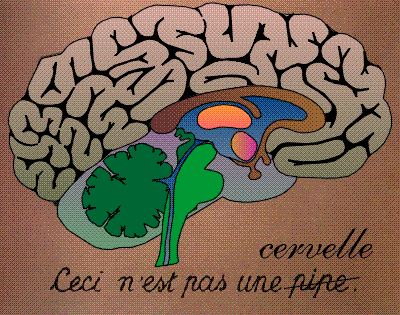 frontal 
    cortex
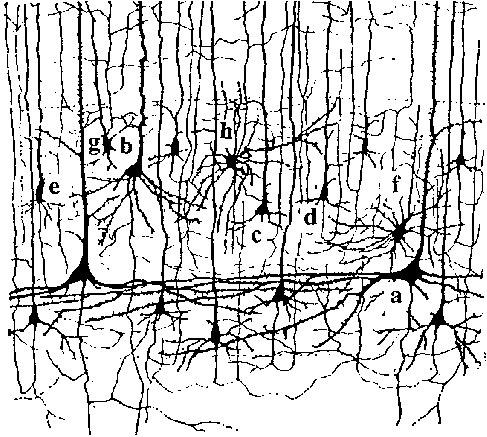 to motor
output
7.1  Population activity, definition
population of neurons
with similar properties
neuron 1
neuron 2
Neuron  K
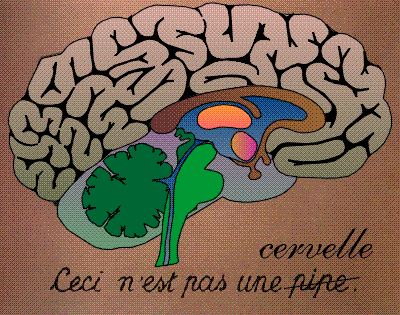 Brain
stim
7.1  Population activity: definition
t
population
activity
population activity - rate defined by population average
t
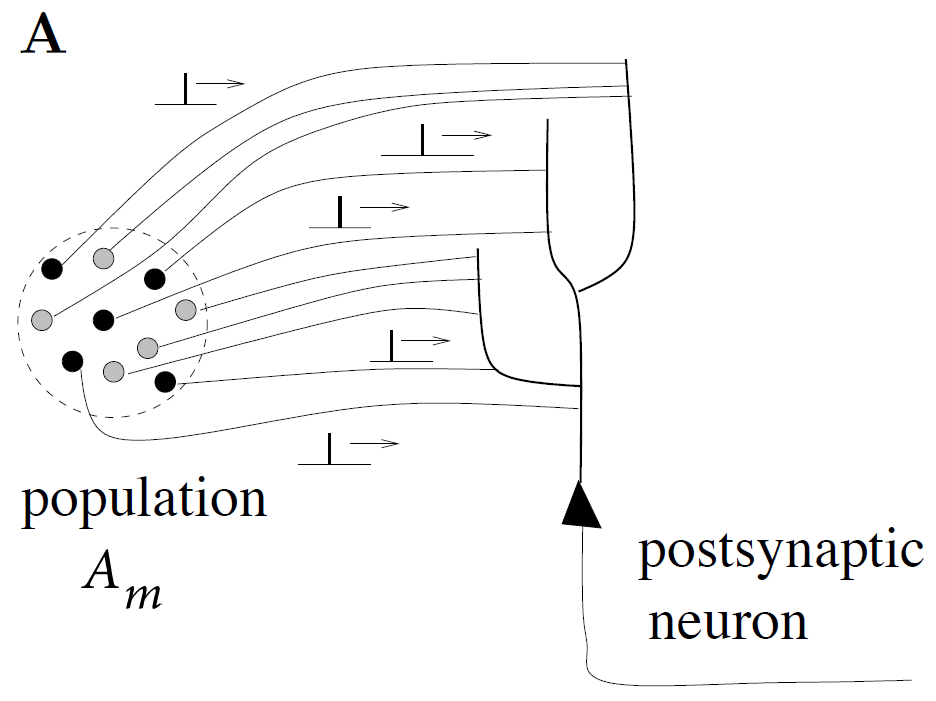 ‘natural readout’
Blackboard-1:
 definition A(t)
Image: Neuronal Dynamics, 
Gerstner et al.,
 Cambridge Univ. Press (2014),
7.1  Population activity: definition
7.1  Population activity:  example
population of neurons
with similar properties
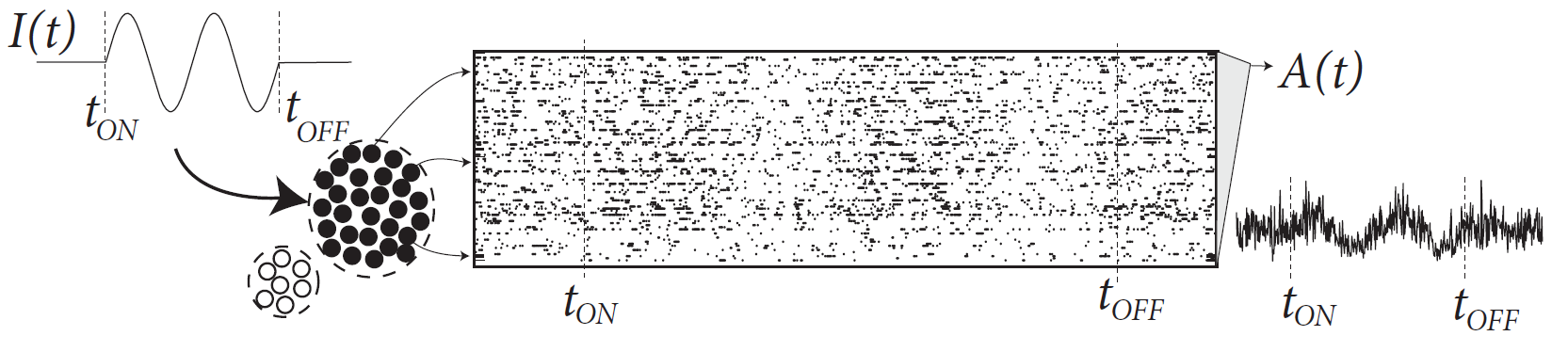 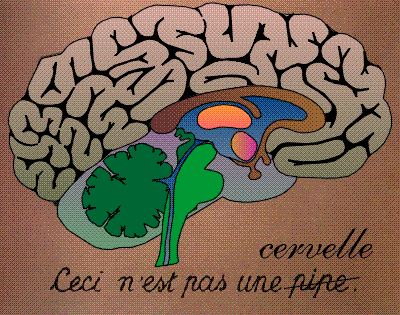 Brain
Image: Neuronal Dynamics, 
Gerstner et al.,
 Cambridge Univ. Press (2014),
7.1:  Scales of neuronal processes
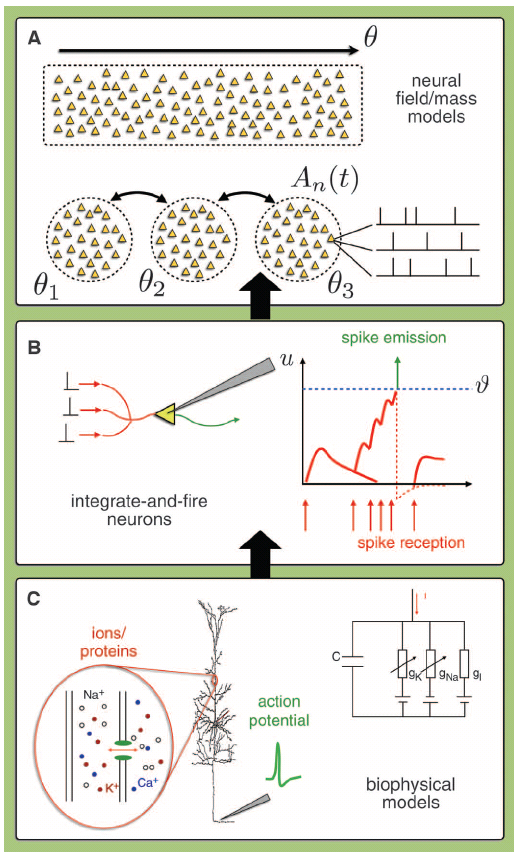 population of neurons
with similar properties
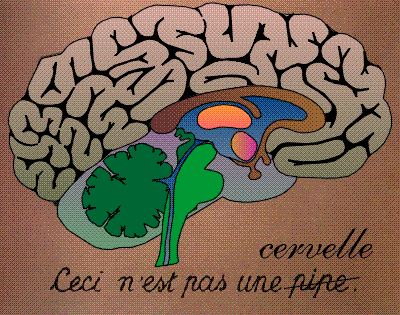 Brain
Image: Gerstner et al.,
 Science (2012),
7.1  Population activity
population of neurons
with similar properties
population activity
A(t)
Are there such populations?
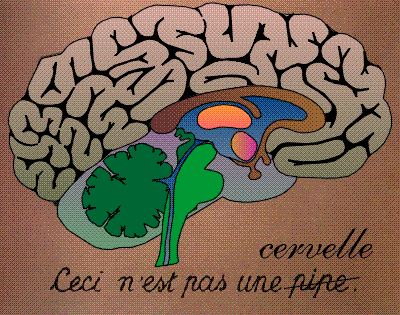 Brain
Week 7 – Quiz 1, now
The population activity
[ ] Is a firing rate
[ ] Is a fast variable on the time scale of milliseconds
[ ] Is proportional to the number of spikes
     counted across a population in a short time window
[ ] Is defined as the number of spikes
     counted across a population in a short time window
Biological Modeling of Neural Networks
7.1 Cortical Populations
       - population activity
       - columns and receptive fields
7.2  Connectivity
      - cortical connectivity
      - model connectivity schemes
7.3 Mean-field argument
         -  asynchronous state
7.4  Random Networks
        - Balanced state
Week 7:Neuronal Populations
Wulfram Gerstner
EPFL, Lausanne, Switzerland
[Speaker Notes: IN 2015> Lecture 10:
1st lecture:  45 minutes to arrive at slide 32: 1st lecture finished with asynchrounous state on blackboard.
2nd lecture: 30 minutes, to arrive at  exercise 1 (from 10:45 – 11:15)
3rd lecture: 15 minutes to explain exercise; then noise-dependent gain function and random networks.
In 2015 I removed the gain function of renewal model/SRM (too technical/cuts main flow of reasoning)]
7.1:  Receptive fields
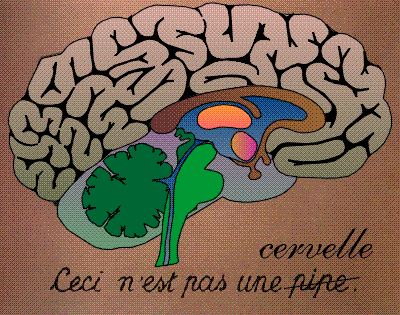 electrode
visual 
cortex
7.1:  Receptive fields
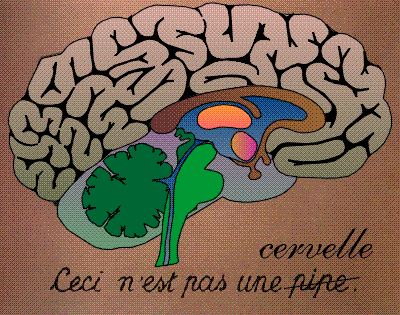 electrode
visual 
cortex
7.1:  Receptive fields and Retinotopic Map
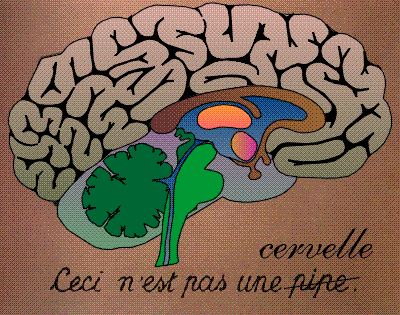 visual 
cortex
Neighboring cells 
in visual cortex
have similar preferred
 center of receptive field
7.1:  Receptive fields with Orientation Tuning
Receptive fields:
 Retina, LGN
Receptive fields:
 visual cortex V1
Orientation selective
7.1:  Receptive fields with Orientation Tuning
Receptive fields:
 visual cortex V1
Orientation selective
7.1:  Receptive fields with Orientation Tuning
Receptive fields:
 visual cortex V1
preferred orientation
rate
0
Orientation selective
Stimulus orientation
7.1:  Orientation Tuning and Orientation Maps
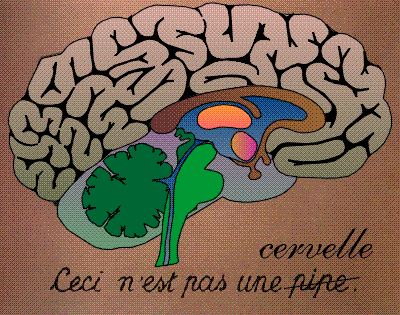 Receptive fields:
 visual cortex V1
visual 
cortex
1st pop
2nd pop
2nd pop
Neighboring neurons have similar properties
Orientation selective
7.1:  Orientation Map
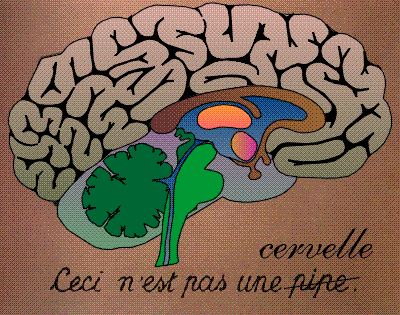 visual 
cortex
Neighboring cells in visual cortex
Have similar preferred orientation:
   cortical orientation map
Hubel and Wiesel 1968; Bonhoeffer&Grinvald, 1991; 
Bressloff&Cowan, 2002; Kaschube et al. 2010
Week 7 – Quiz 2, now
The receptive field of a visual neuron refers to
[ ] The localized region of space to which it is sensitive
[ ] The orientation of a light bar to which it is sensitive
[ ] The set of all stimulus features to which it is sensitive
The receptive field of a auditory neuron refers to
[ ] The set of all stimulus features to which it is sensitive
[ ] The range of frequencies to which it is sensitive
The receptive field of a somatosensory neuron refers to
[ ] The set of all stimulus features to which it is sensitive
[ ] The region of body surface to which it is sensitive
Biological Modeling of Neural Networks
7.1 Cortical Populations
       - population activity
       - columns and receptive fields
7.2  Connectivity
      - cortical connectivity
      - model connectivity schemes
7.3 Mean-field argument
         -  asynchronous state
7.4  Random Networks
        - Balanced state
Week 7:Neuronal Populations
Wulfram Gerstner
EPFL, Lausanne, Switzerland
7. 2:   Interacting Populations in  models
I(t)
1 population =
What?
7.2:  a single model population
Rec. Field on Screen
population = group of neurons
with 
 - similar neuronal properties
 - similar input
 - similar receptive field
 - similar connectivity
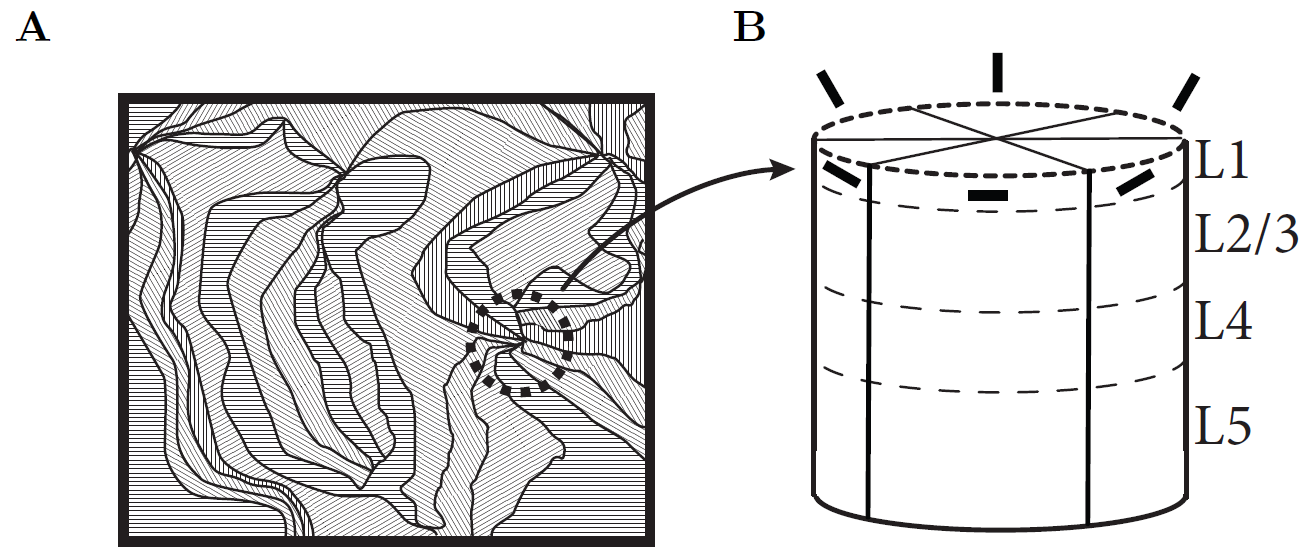 cortical column
Sheet of visual cortex
make this more precise
7.2:  local cortical connectivity across layers
(mouse somatosensory cortex)
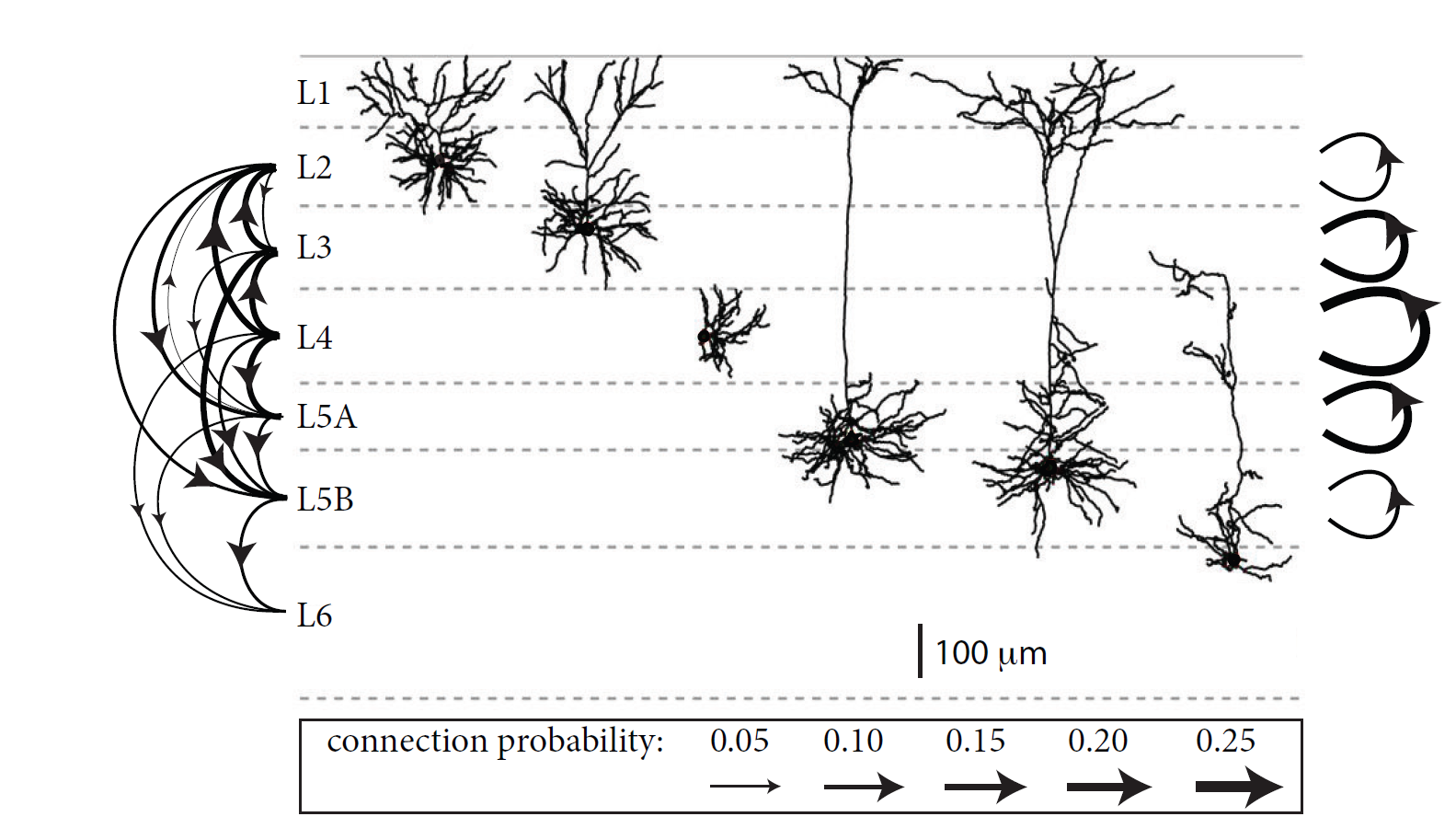 Here:
Excitatory neurons
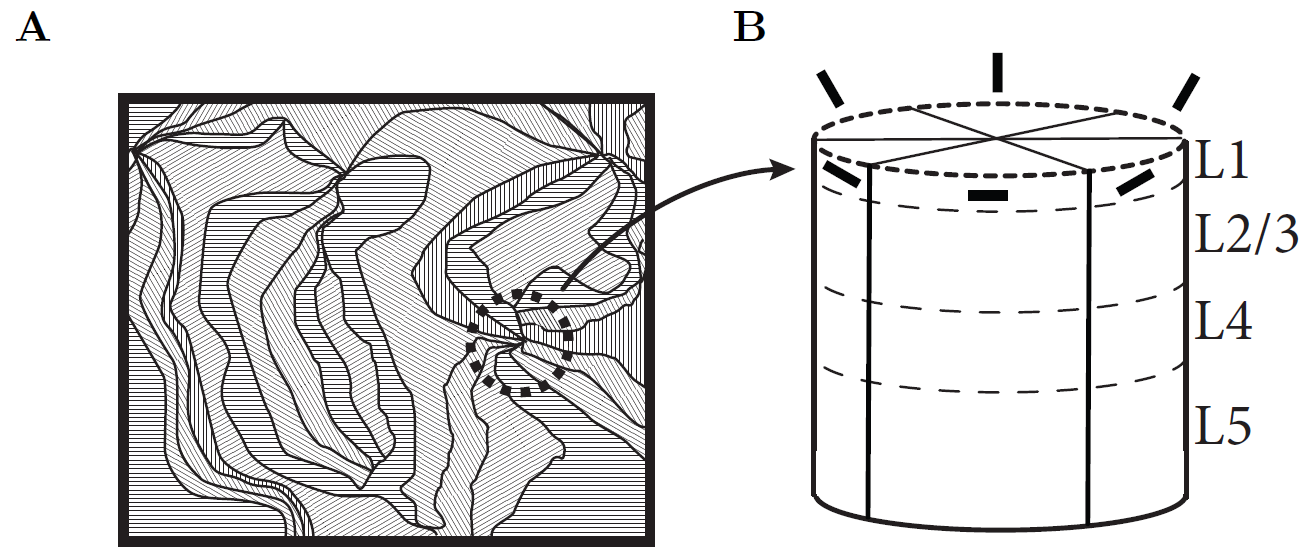 1 population =
all neurons of given type
in one layer of same column
(e.g. excitatory in layer 3)
Lefort et al. NEURON, 2009
7. 2:  Connectivity schemes    (models)
Random connectivity
w. number  K  of inputs fixed
full connectivity
all-to-all
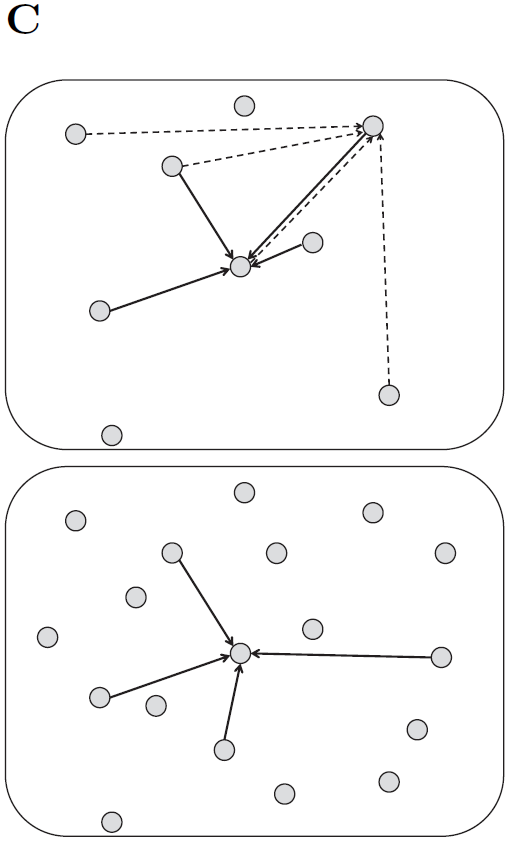 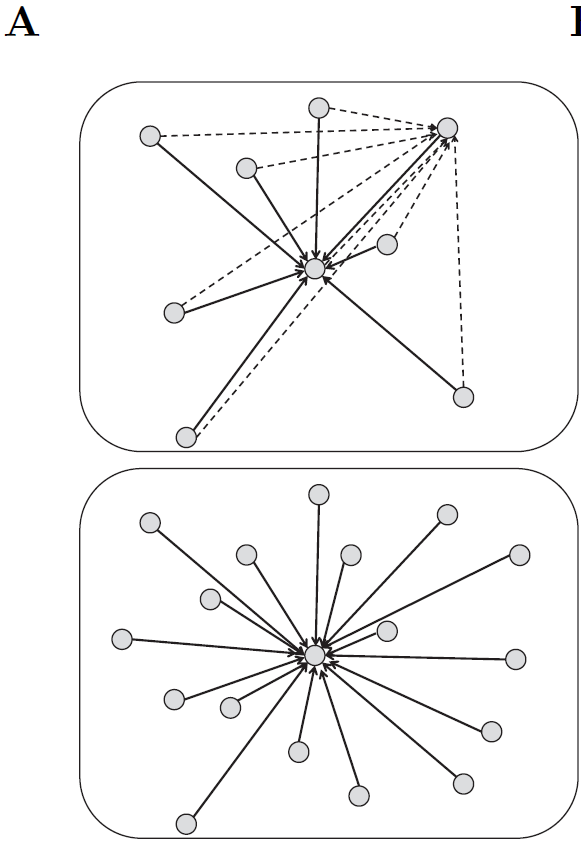 N=5000
neurons
N=10000
neurons
Image: Gerstner et al.
Neuronal Dynamics (2014)
Each neuron receives
 K connections
Each neuron receives
 N connections
7.2:  Random connectivity – fixed number of inputs
random: number of inputs K=500,  fixed
Network N=5 000
Network N=10 000
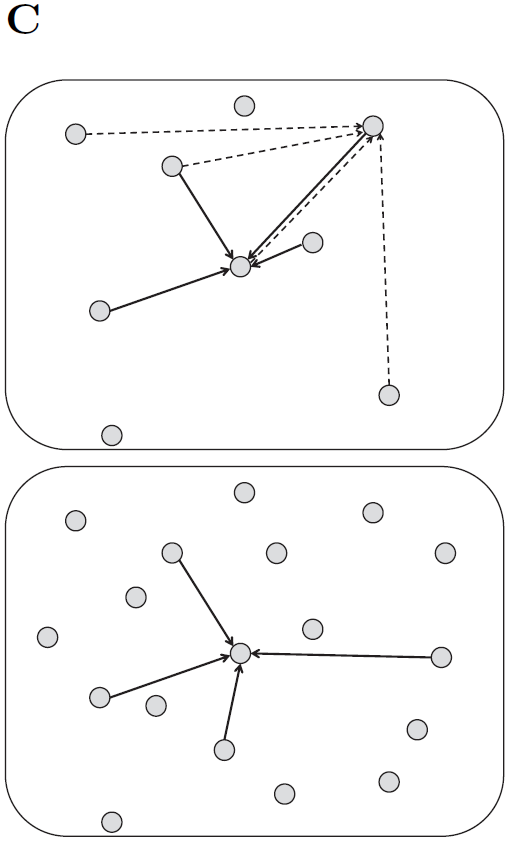 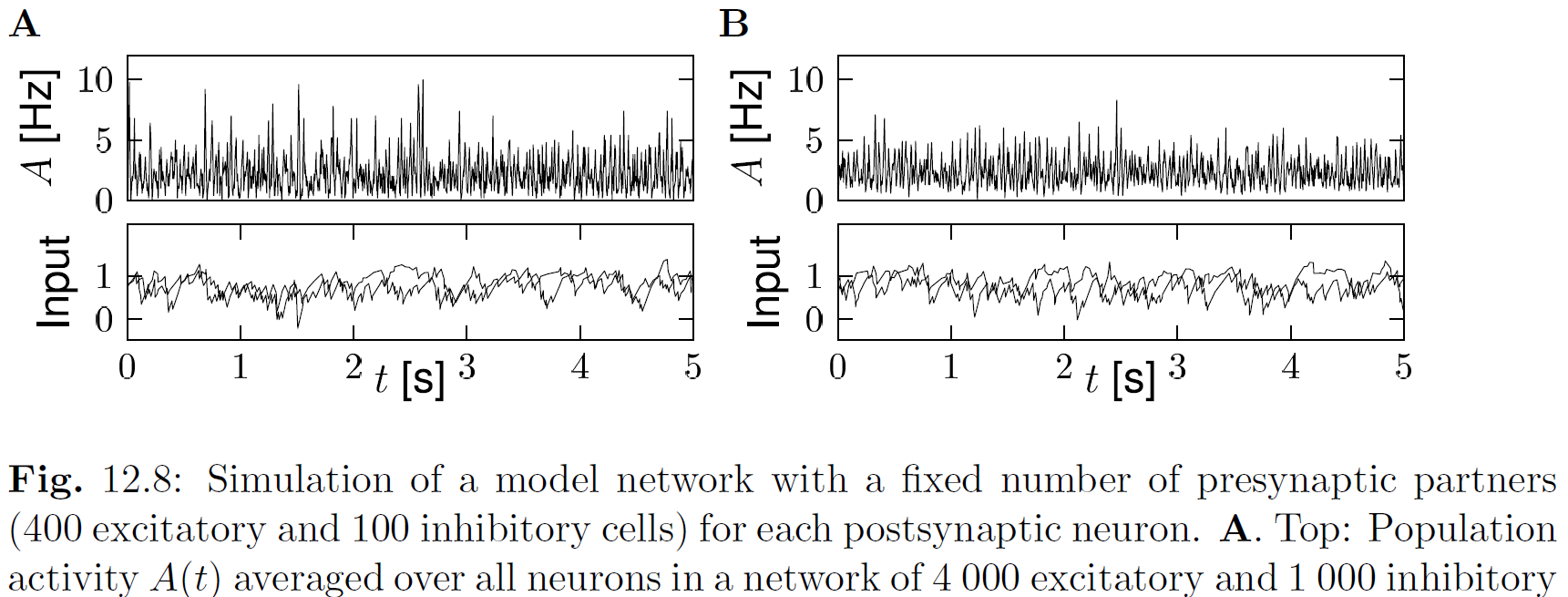 Image: Gerstner et al.
Neuronal Dynamics (2014)
7.2:  Random connectivity – fixed number of inputs
random: number of inputs K=500,  fixed
Network N=5 000
Network N=10 000
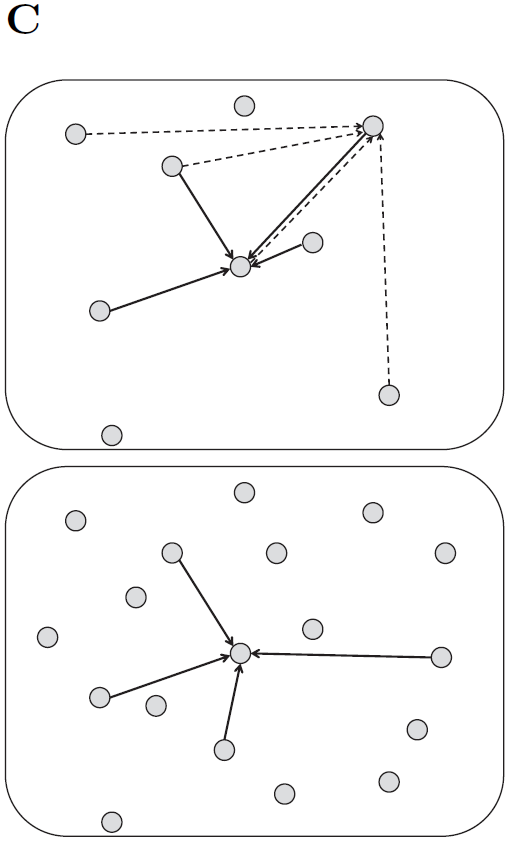 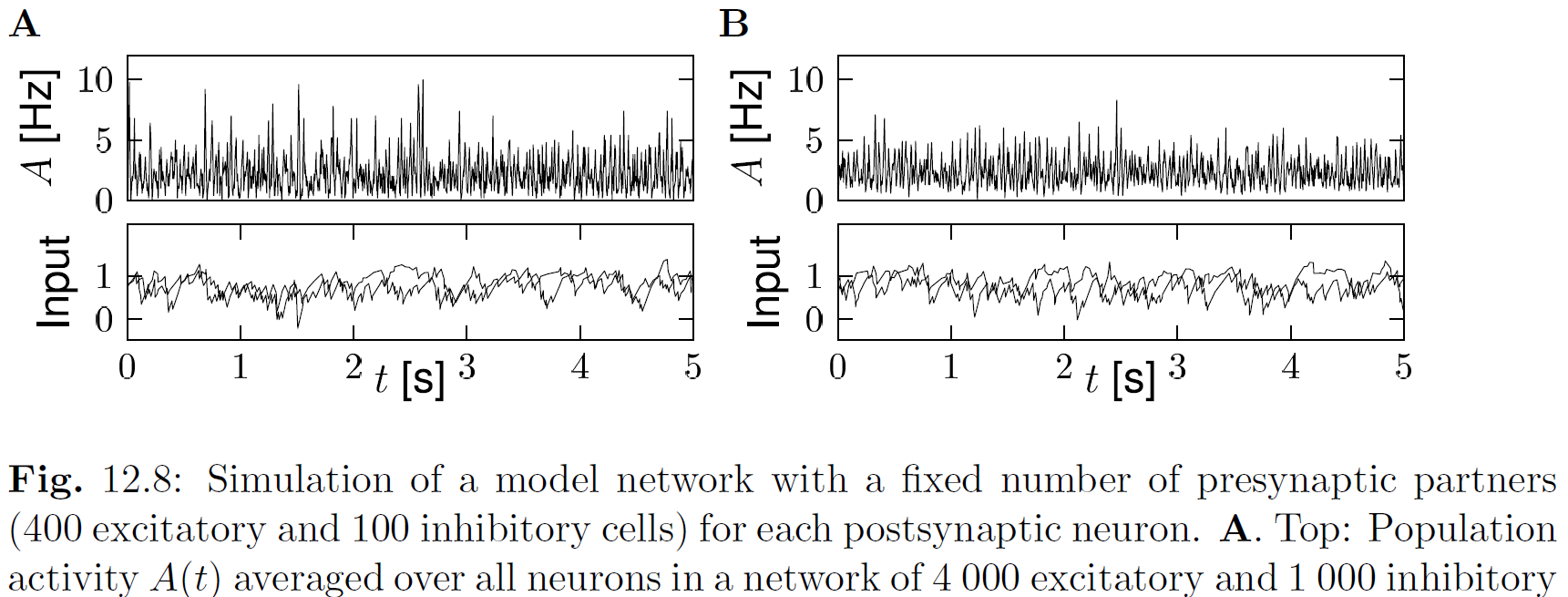 Image: Gerstner et al.
Neuronal Dynamics (2014)
7.2:  Random Connectivity: fixed p
Can we mathematically predict
   the population activity?

given
  - connection probability p and weight wij
  - properties of individual neurons
  - large population
asynchronous
activity
A(t) is nearly constant
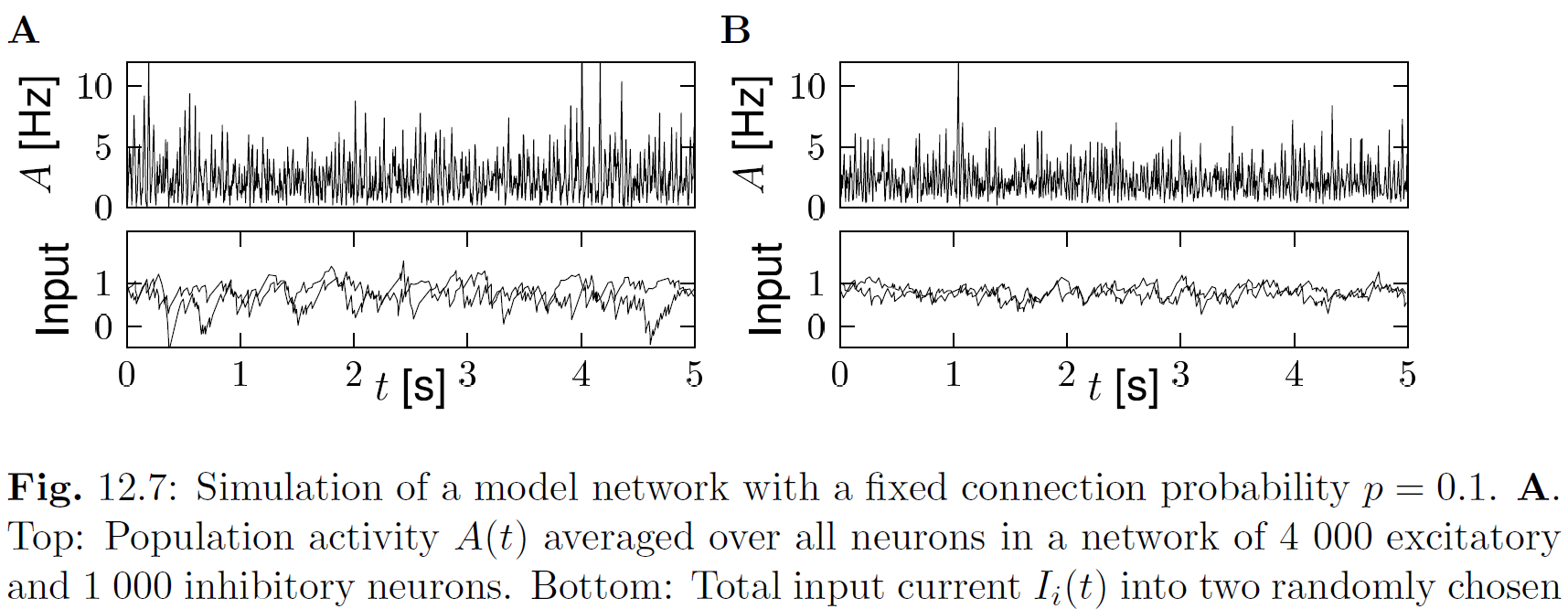 Input is nearly identical 
for different neurons
 (and nearly constant)
Biological Modeling of Neural Networks
7.1 Cortical Populations
       - population activity
       - columns and receptive fields
7.2  Connectivity
      - cortical connectivity
      - model connectivity schemes
7.3 Mean-field argument
         -  asynchronous state
7.4  Random Networks
        - Balanced state
Week 7:Neuronal Populations
Wulfram Gerstner
EPFL, Lausanne, Switzerland
7.3:  asynchronous firing / asynchronous state
-low rate
-high rate
input
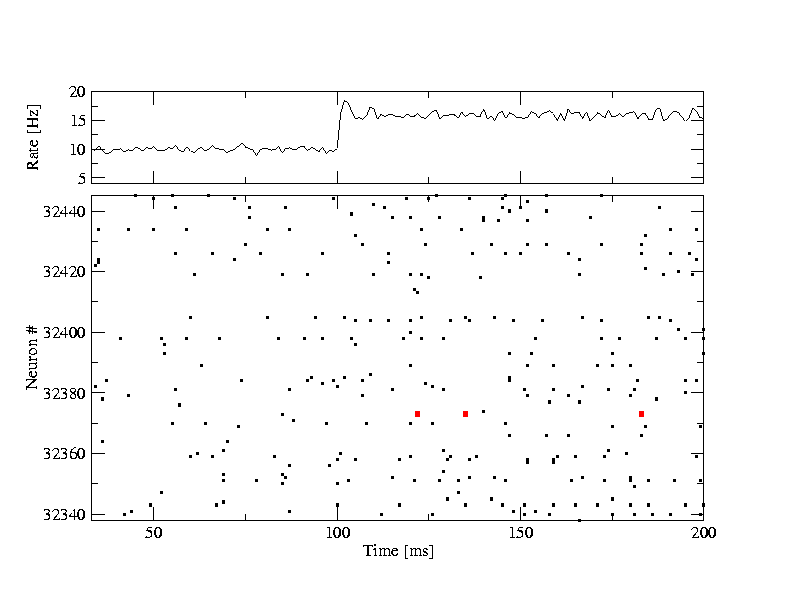 A [Hz]
10
32440
Neuron #
32340
time [ms]
200
50
100
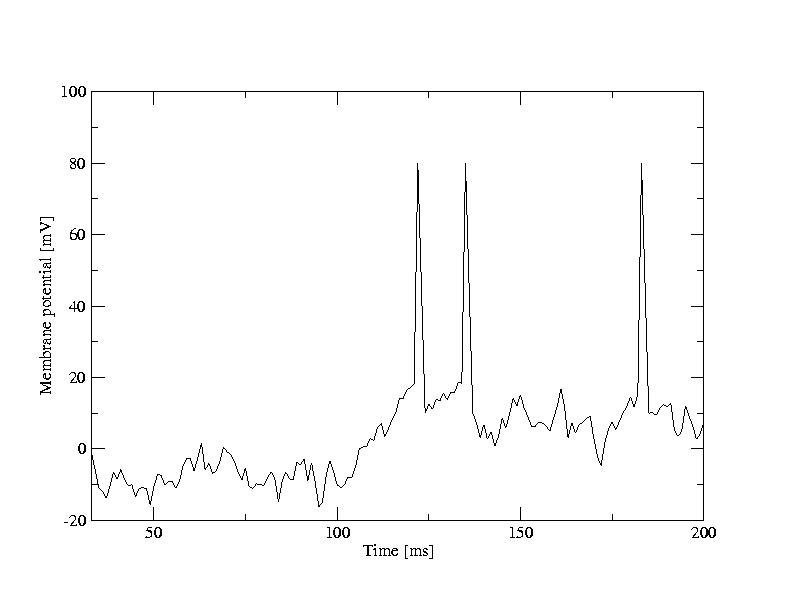 100
Neuron # 32374
u [mV]
Population
- 50 000 neurons
- 20 percent inhibitory
- randomly connected
0
time [ms]
200
50
100
7.3:  asynchronous state
Blackboard-2:
Definition of A(t)
 filtered A(t)
 <A(t)>
convergence in weak sense
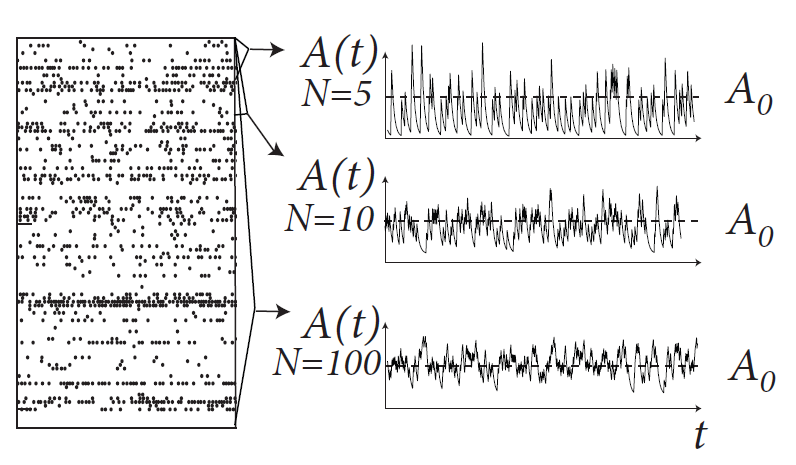 Asynchronous state
 <A(t)> = A0= constant
Image: Gerstner et al.
Neuronal Dynamics (2014)
Next lecture:
10h15
Weak convergence in Hilbert space:
https://en.wikipedia.org/wiki/Weak_convergence_(Hilbert_space)
7.1  Population activity: definition
7.3:  asynchronous state – counter examples, <A(t)> not constant
population of neurons
with similar properties
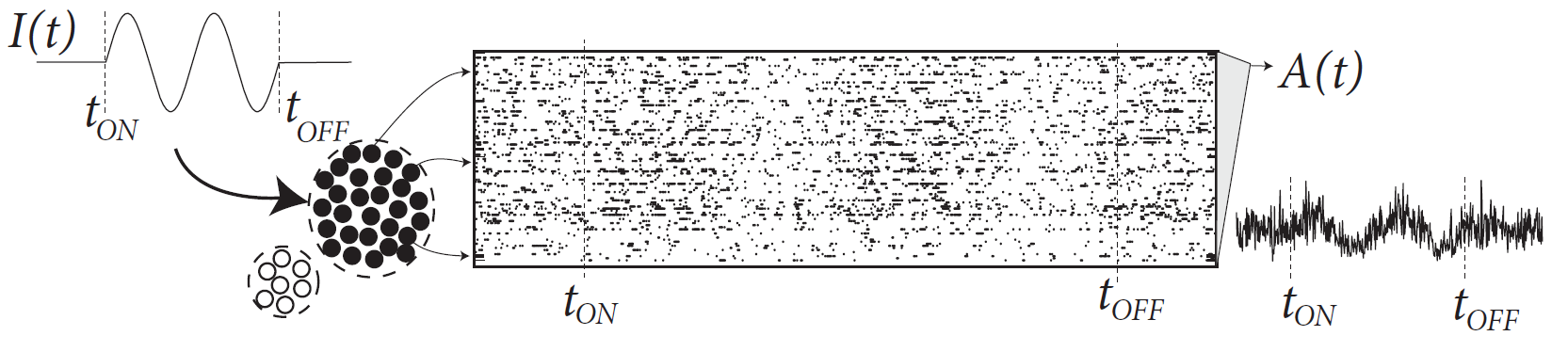 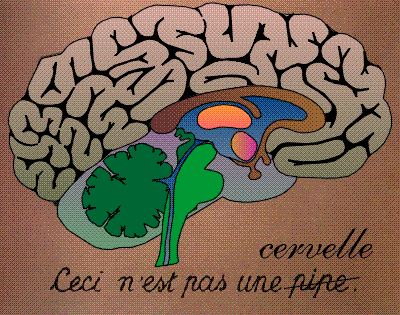 Systematic oscillation
 not ‘asynchronous’
Brain
[Speaker Notes: At the end of 45 minutes, I was here.]
7.3:  asynchronous state in a homogeneous network
?
I(t)
t
population
activity
population activity?
t
Homogeneous network:
all neurons are ‘the same’
all synapses are ‘the same’
each neuron receives input
    from k neurons in network
-each neuron receives the same
    (mean) external input
7.3:  mean-field arguments (full connectivity)
Blackboard-3:
Input to neuron i
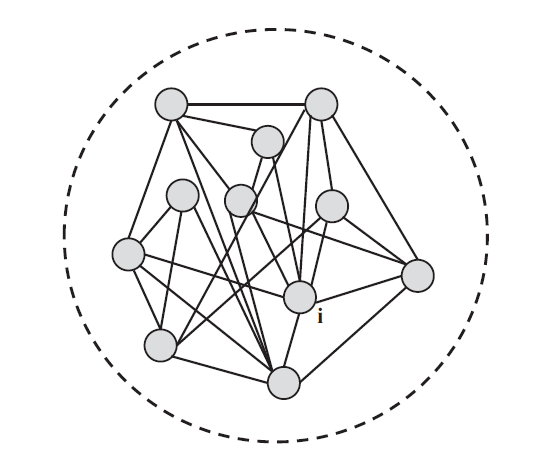 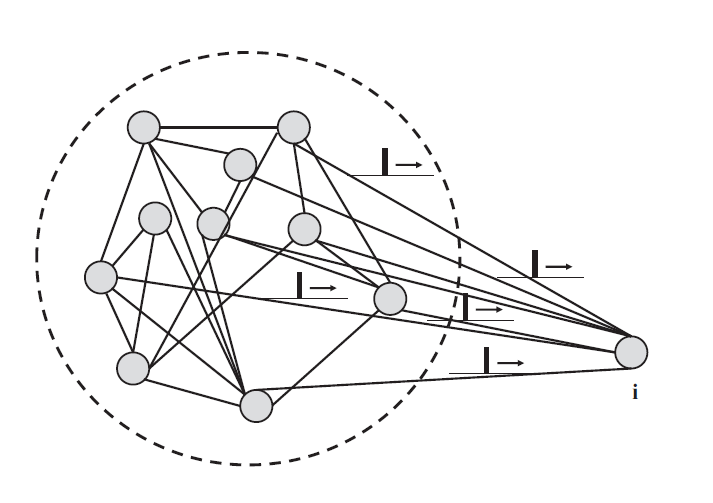 7.1  Population activity: definition
7.3:  mean-field arguments (full connectivity)
Full connectivity
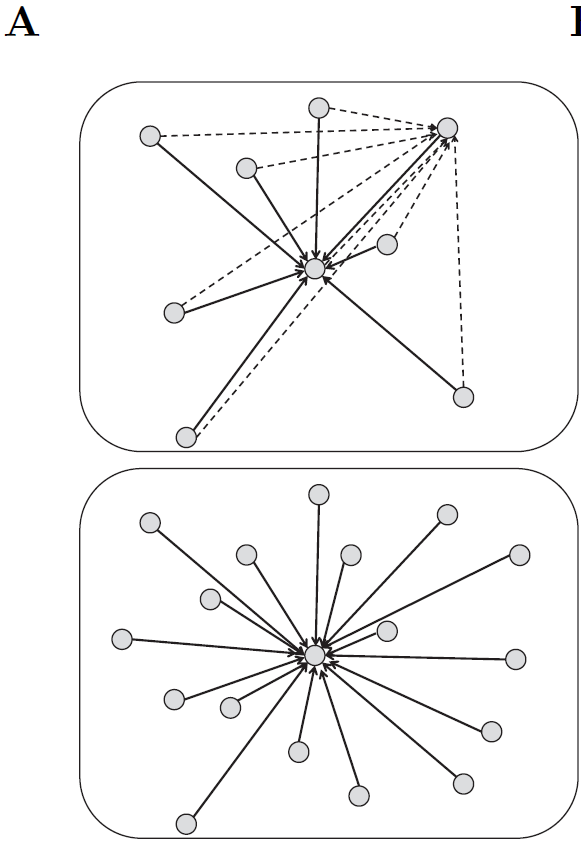 7.3:  mean-field arguments (full connectivity)
fully
connected
    N >> 1
Fully connected  network
All spikes, all neurons
Synaptic coupling
7.3:  mean-field arguments (full connectivity)
fully
connected
Index i disappears
All neurons receive the same total input current
                           (‘mean field’)
All spikes, all neurons
7.3:  mean-field arguments: asynchronous state
Blackboard-4:
Stationary state
Assume all variables are constant in time:
Firing rate? Population rate?
7.1  Population activity: definition
7.3:  mean-field arguments: population activity (asynchr. state)
Input is constant and identical for all neurons
(1)
frequency (single-neuron gain function)
A(t)= A0= const
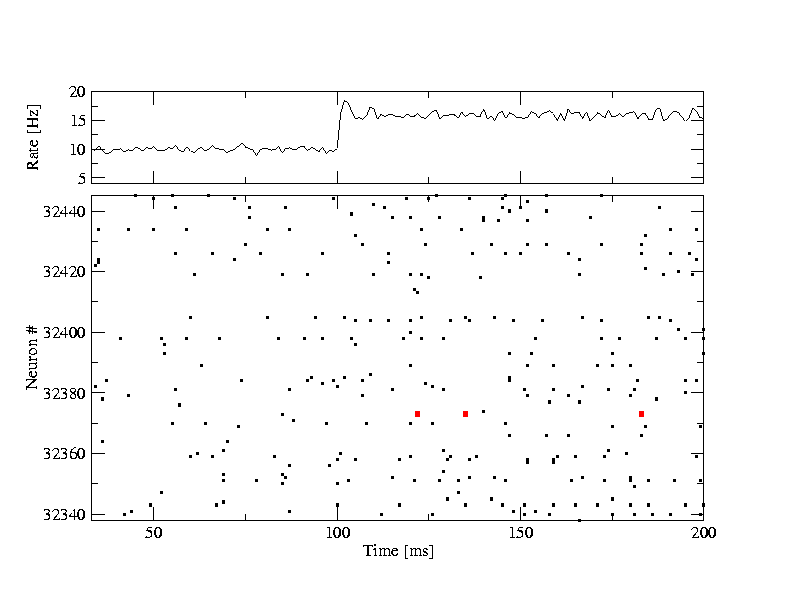 (2)
Single neuron
Homogeneous network
All neurons are identical,
Single neuron rate = population rate
(3)
7.3:  stationary solution: population activity (asynchr. State)
fully
connected
    N >> 1
Stationary solution
   =asynchronous state
(1)
(2)
Stationary solution
(3)
Homogeneous network, stationary,
All neurons are identical,
Single neuron rate = population rate
fully
connected
    N >> 1
Exercise 1, now
Next lecture:
11h15
Exercise 1: homogeneous stationary solution (asynchronous)
Homogeneous network
All neurons are identical,
Single neuron rate = population rate
7.3:  stationary solution: population activity (asynchr. state)
fully
connected
    N >> 1
Stationary solution
   =asynchronous state
(1)
(2)
Stationary solution
(3)
Homogeneous network, stationary,
All neurons are identical,
Single neuron rate = population rate
7.3:  stationary solution: population activity (asynchr. state)
Single Population
             - population activity
             - full connectivity
             - stationary state/asynchronous state
Single neuron rate = population rate
What is this function g?
Examples: - leaky integrate-and-fire (see week 1)
                  - Hodgkin-Huxley model (see week 2)
7.3:  gain function  (f-I-curve)
Gain-function g =frequency-current relation
function g can be calculated analytically or measured in
single-neuron simulations/single-neuron experiments
g
Biological Modeling of Neural Networks
7.1 Cortical Populations
       - population activity
       - columns and receptive fields
7.2  Connectivity
      - cortical connectivity
      - model connectivity schemes
7.3 Mean-field argument
         -  asynchronous state
7.4  Random Networks
        - Changing network size
        - Balanced state
Week 7:Neuronal Populations
Wulfram Gerstner
EPFL, Lausanne, Switzerland
7.4:  mean-field arguments (random connectivity)
random connectivity
random: prob p fixed
random: number  K 
 of inputs fixed
full connectivity
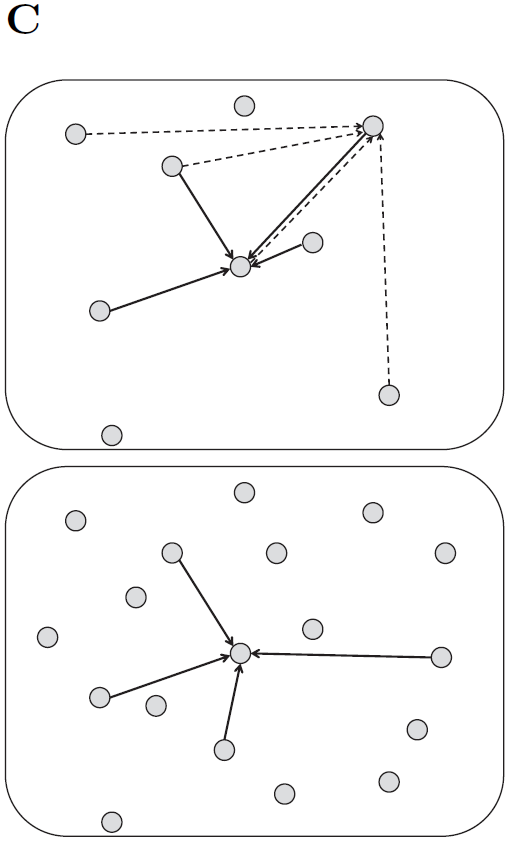 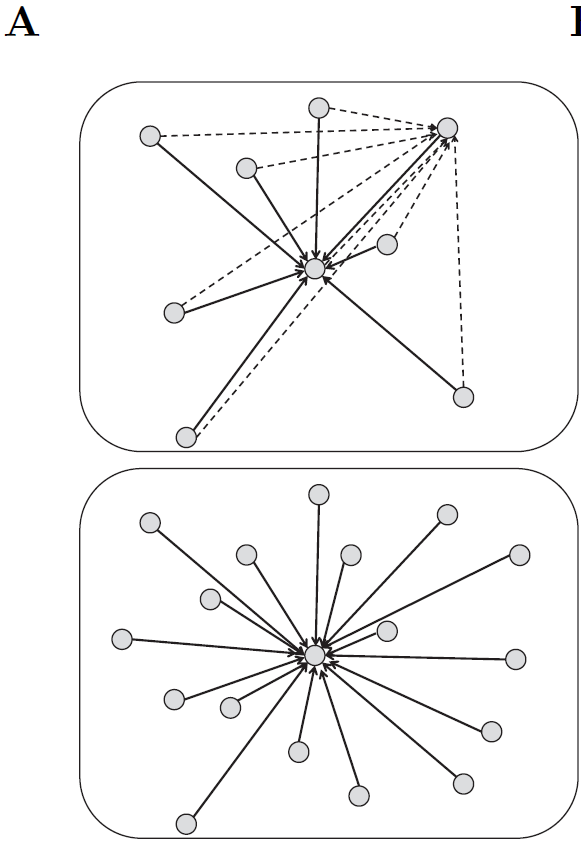 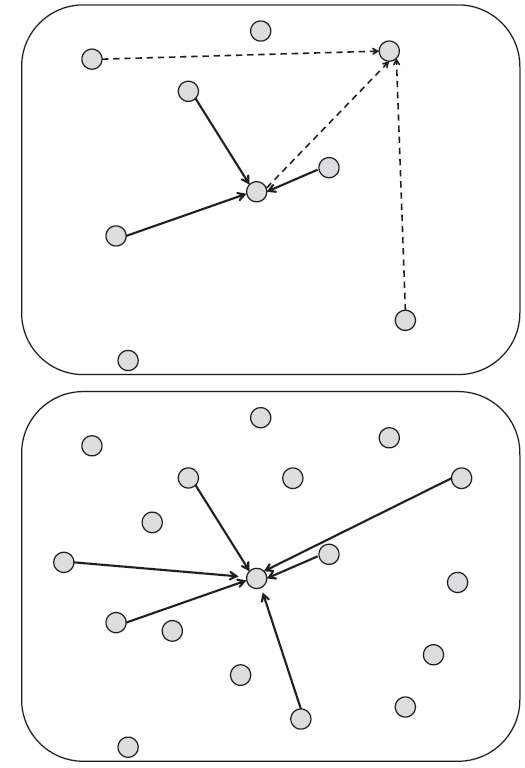 Image: Gerstner et al.
Neuronal Dynamics (2014)
7.4:  Review from 7.2 - Random Connectivity: fixed p
Can we mathematically predict
   the population activity?

given
  - connection probability p and weight wij
  - properties of individual neurons
  - large population
asynchronous
activity
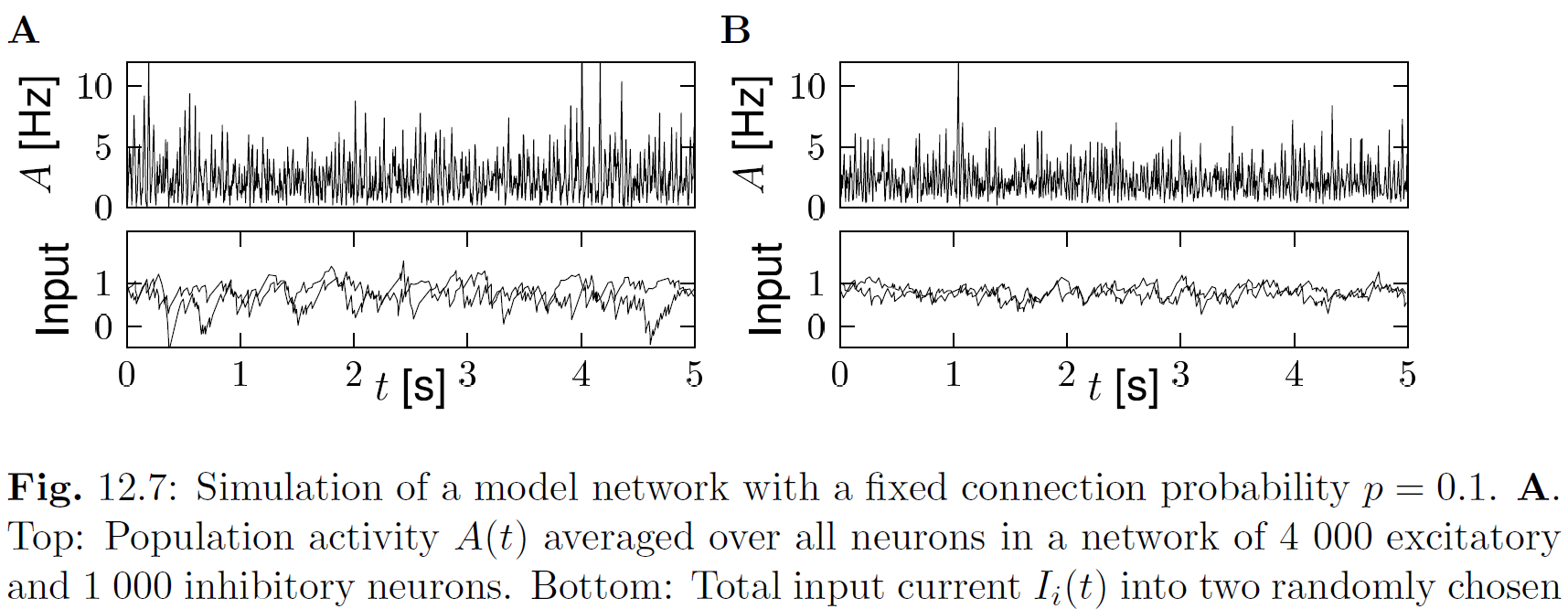 Input is nearly identical 
for different neurons
7.4:  mean-field arguments (random connectivity)
Blackboard-5:
Excitatory input
I&F with  
stochastic spike arrival
For any arbitrary neuron in the population
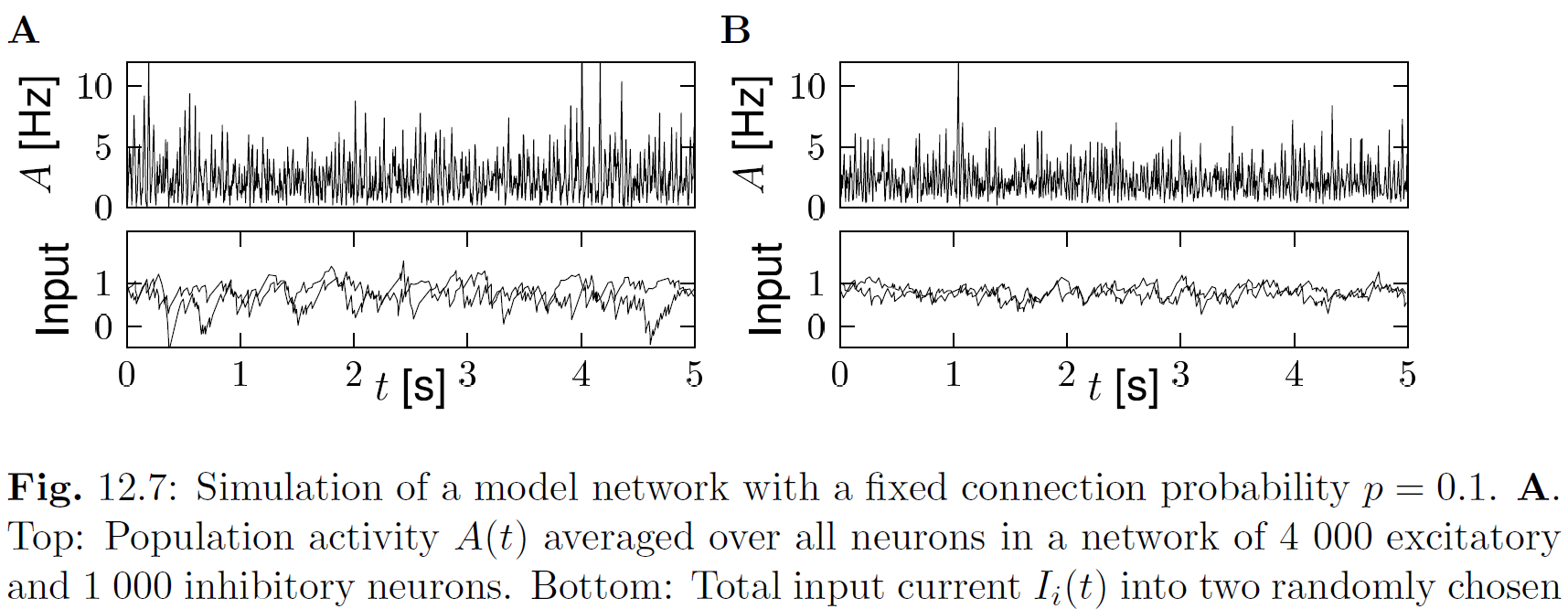 excitatory input spikes
EPSC
Can we predict the mean current?
  - and its fluctuations?
IPSC
7.1  Population activity: definition
7.4:  mean-field arguments (random connectivity)
random: probability p=0.1 fixed,  weights chosen as
Network N=5 000
Network N=10 000
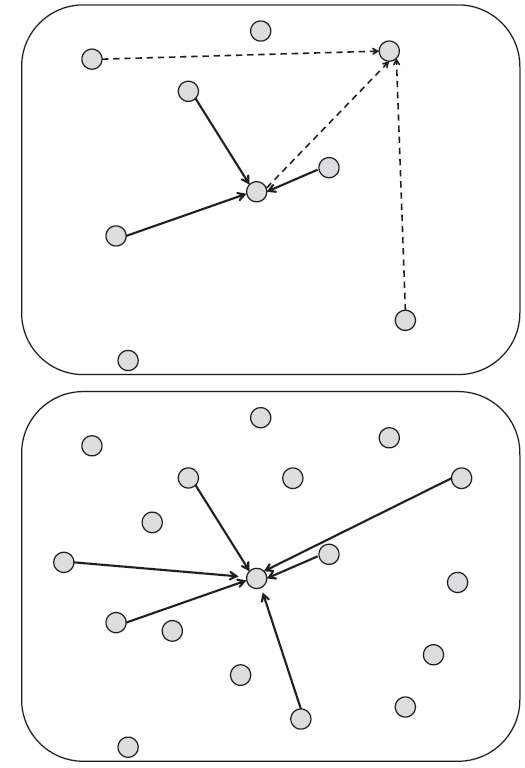 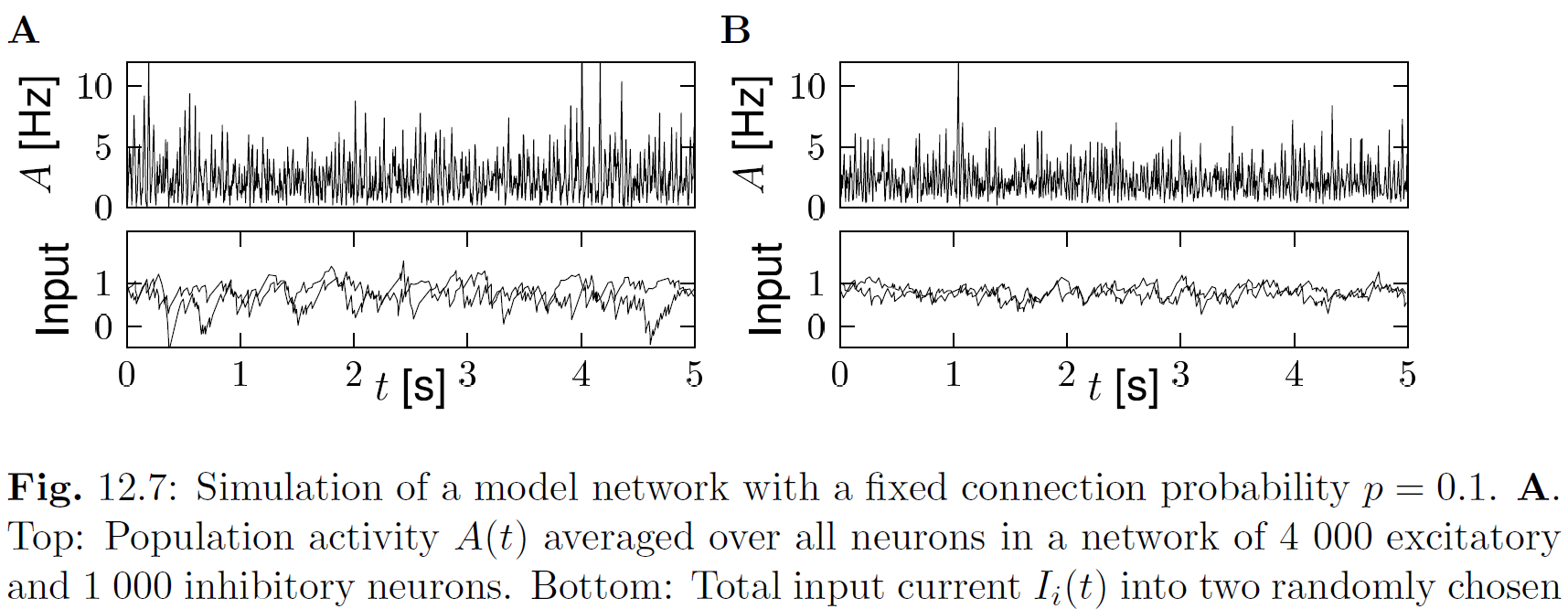 Image: Gerstner et al.
Neuronal Dynamics (2014)
fluctations of A decrease
fluctations of I decrease
7.4:  Random connectivity – fixed number of inputs
random: input connections K=500 fixed,  weights chosen as
Network N=5 000
Network N=10 000
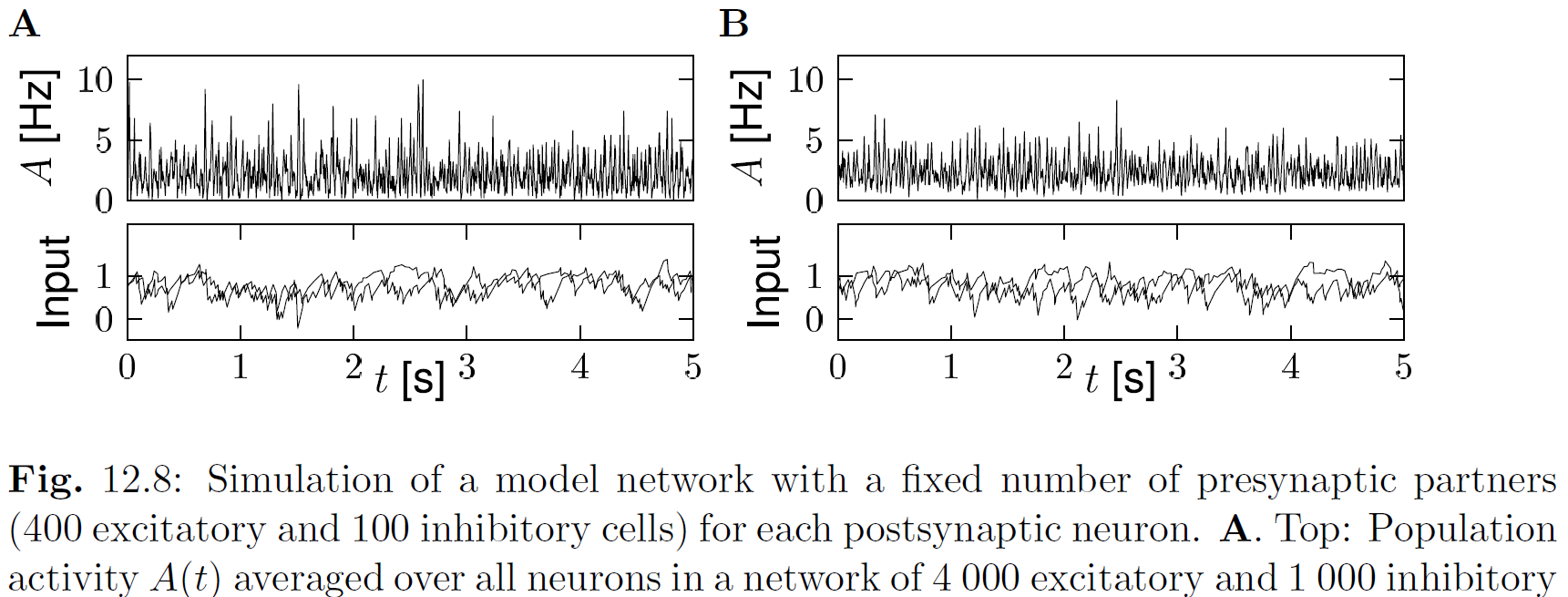 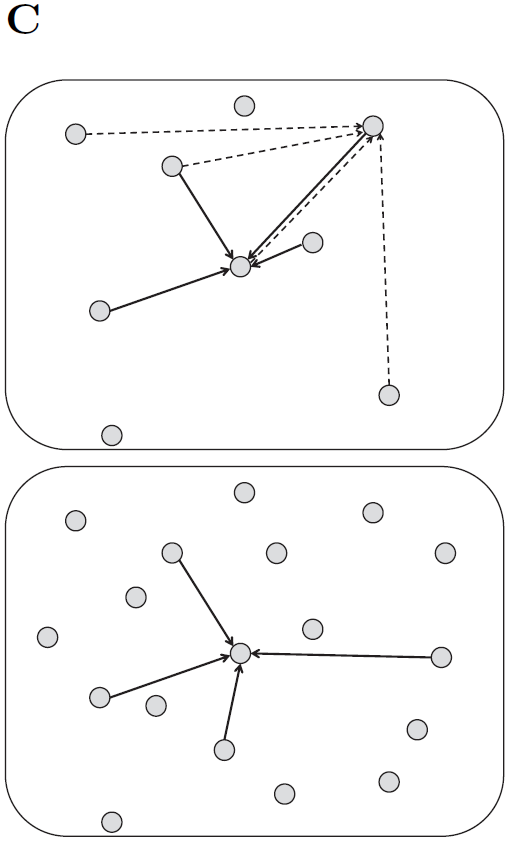 Image: Gerstner et al.
Neuronal Dynamics (2014)
fluctations of A decrease
fluctations of I  remain
Exercise 2.:   Random network, K inputs per neuron
Randomly connected network
N =8000 neurons, each has 
K=1000 presynaptic neurons,
Whenever a spike arrives it generates a 
Current pulse
random: number 
 of inputs K fixed
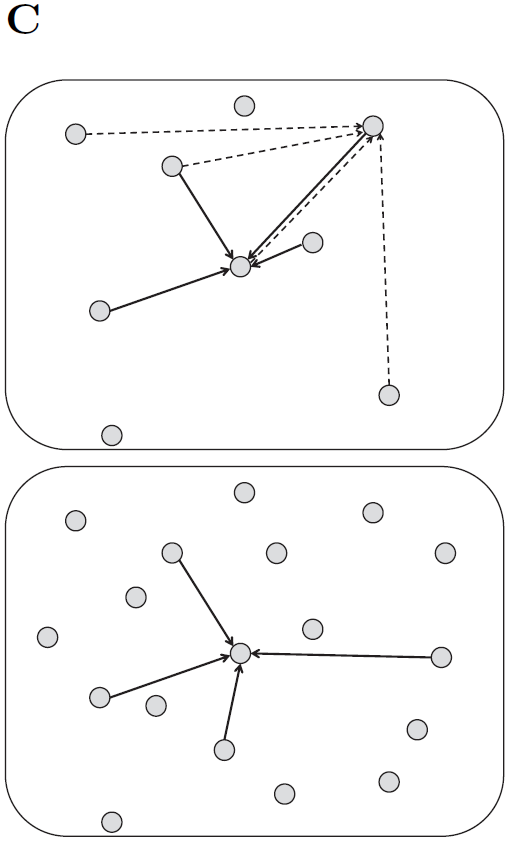 Next lecture:
11h40
The current to neuron i is therefore
Assume that  * the weights are
                      * activity is constant
Give an intuitive or a mathematical argument why
What happens if we increase N? What is the
Current          to another neuron j in the network?
[Speaker Notes: Was here at 11:28]
7.1  Population activity: definition
7.4:  gain function is noise-dependent
Gain-function g =frequency-current relation
function g can be calculated analytically or measured in
single-neuron simulations/single-neuron experiments
g
different noise levels
fluctuations of input current=effective noise level
7.4:  Example: integrate-and-fire neurons (outlook)
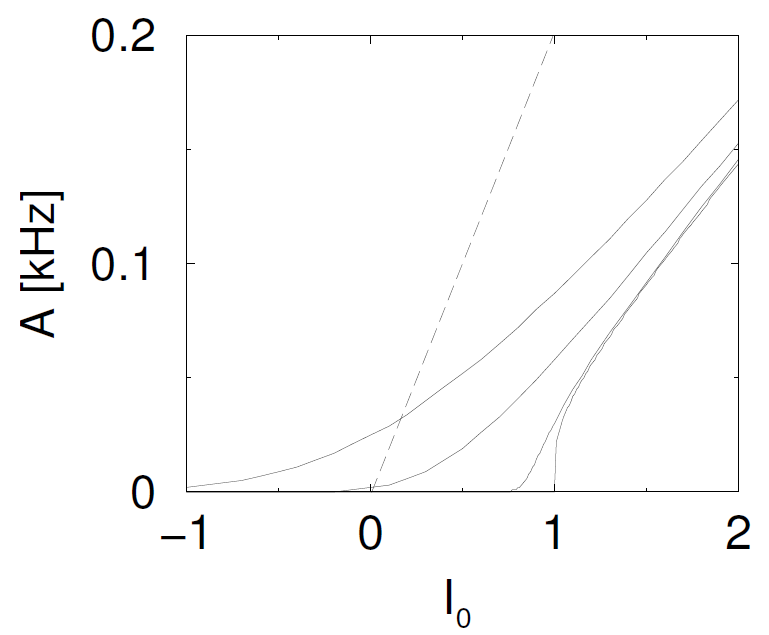 different noise levels
function g can be calculated
Fluctuations and noise will be treated in Weeks 10-12
7.4:  Connectivity schemes – random, fixed p, but balanced
inh
exc
Blackboard-6:
Exc. + Inh. input
make network bigger, but
keep mean input close to zero
           
keep variance of input
Fluctuations and noise will be treated in Weeks 10-12
7.4:  Connectivity schemes – random, fixed p, but balanced
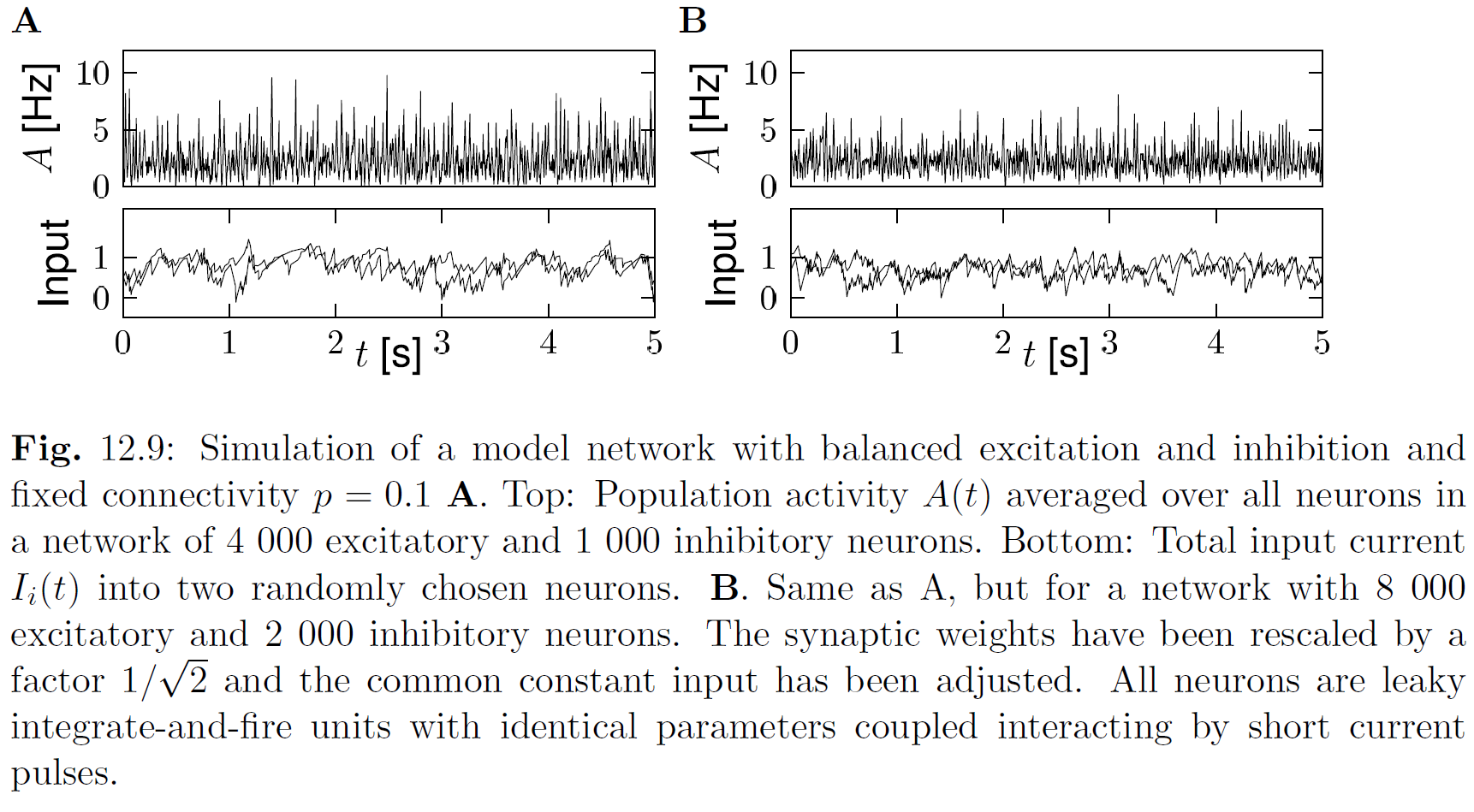 Image: Gerstner et al.
Neuronal Dynamics (2014)
fluctations of A decrease
fluctations of I become ‘smooth’
7.4:  Connectivity schemes – random, fixed p, but balanced
One population
    multiple populations

Application to visual cortex
    visual processing, week 8

Application to decision making
    week9

Understanding the fluctuations,
   noise and the neural code, week 10-12
I(t)
Biological Modeling of Neural Networks
7.1 Cortical Populations
       - population activity
       - columns and receptive fields
7.2  Connectivity
      - cortical connectivity
      - model connectivity schemes
7.3 Mean-field argument
         -  asynchronous state
7.4  Random Networks
        - Changing network size
        - Balanced state
The END
Reading for week 7:
NEURONAL DYNAMICS
Ch. 12.1 – 12.4.3
     (except Section 12.3.7)
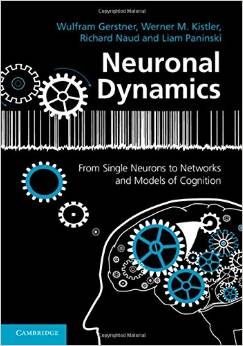 Wulfram Gerstner
EPFL, Lausanne, Switzerland
Cambridge Univ. Press